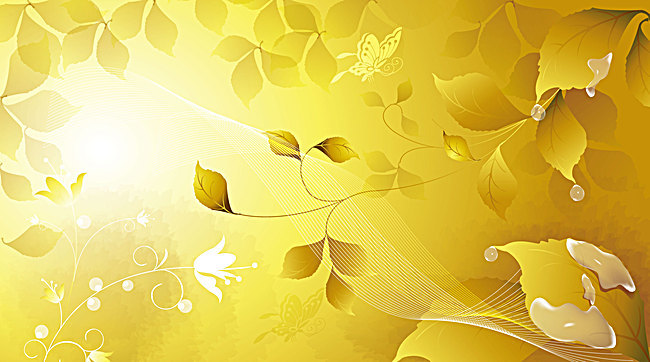 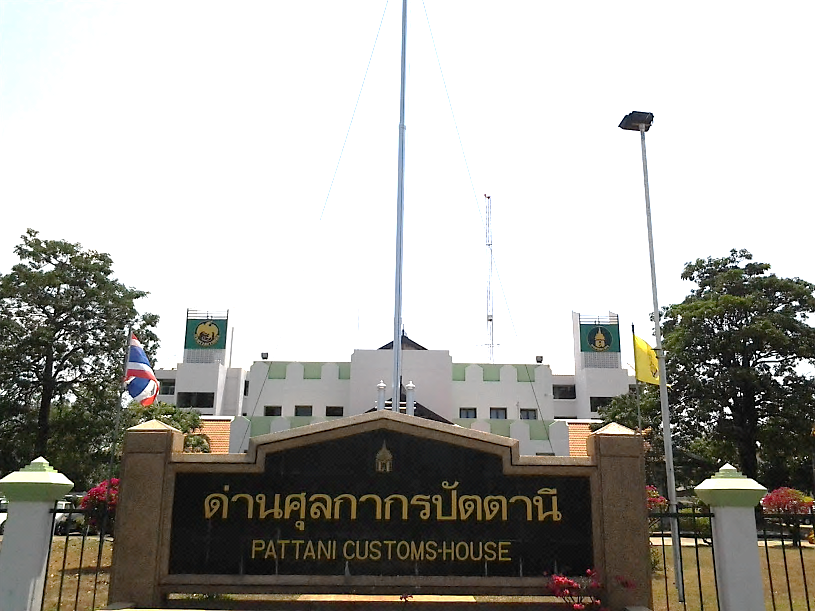 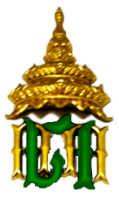 กรมศุลกากร
ด่านศุลกากรปัตตานี
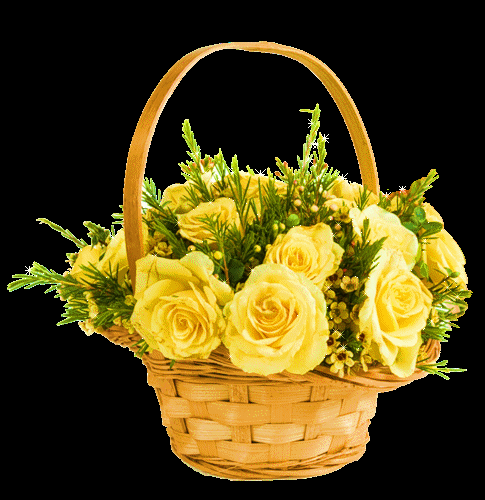 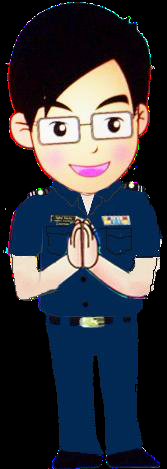 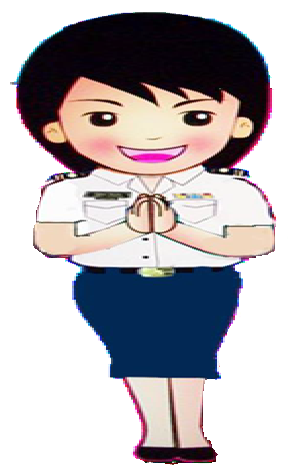 ประชาสัมพันธ์ด่านศุลกากรปัตตานี                 	           IP Phone  ๒๔-๕๓๐๖
        E-mail : ๗๕๒๕๐๐๐๐@Customs.go.th
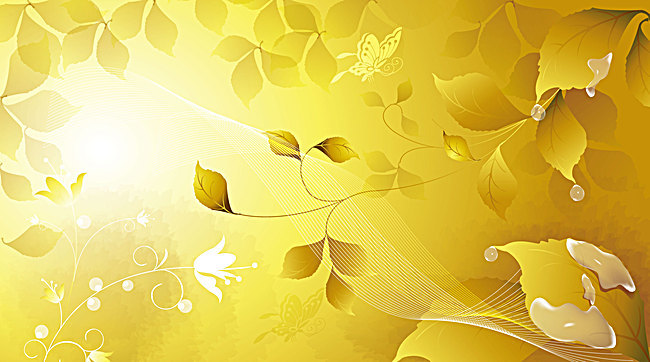 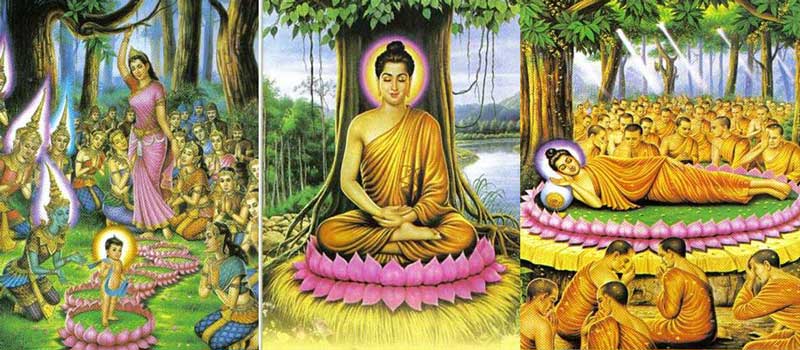 งานสัปดาห์เผยแพร่พระพุทธศาสนา 
เนื่องในเทศกาลวันวิสาขบูชา  วันสำคัญสากลโลก
วันอังคารที่ ๒๙ พฤษภาคม ๒๕๖๑ เวลา ๑๘.๐๐ น.                          นายสมศักดิ์  สุขสมโสตร์ นายด่านศุลกากรปัตตานี ได้มอบหมายให้               นายชลชาติ  จันทร์เพ็ชร ผู้อำนวยการส่วนบริการศุลกากร และเจ้าหน้าที่         ด่านศุลกากรปัตตานี เข้าร่วมงานสัปดาห์เผยแพร่พระพุทธศาสนา เนื่องในเทศกาล           วันวิสาขบูชา วันสำคัญสากลโลก ประจำปี ๒๕๖๑ ณ วัดตานีนรสโมสร                 พระอารามหลวง ตำบลอาเนาะรู อำเภอเมืองปัตตานี จังหวัดปัตตานี
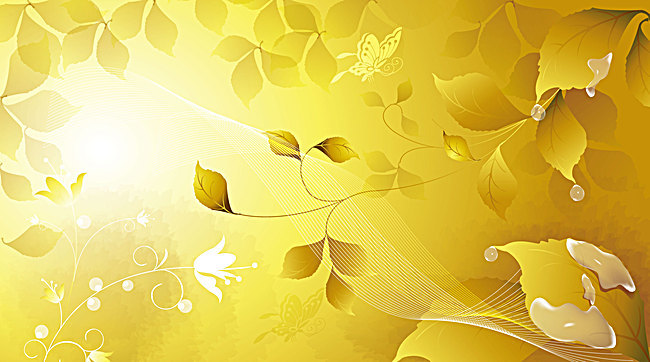 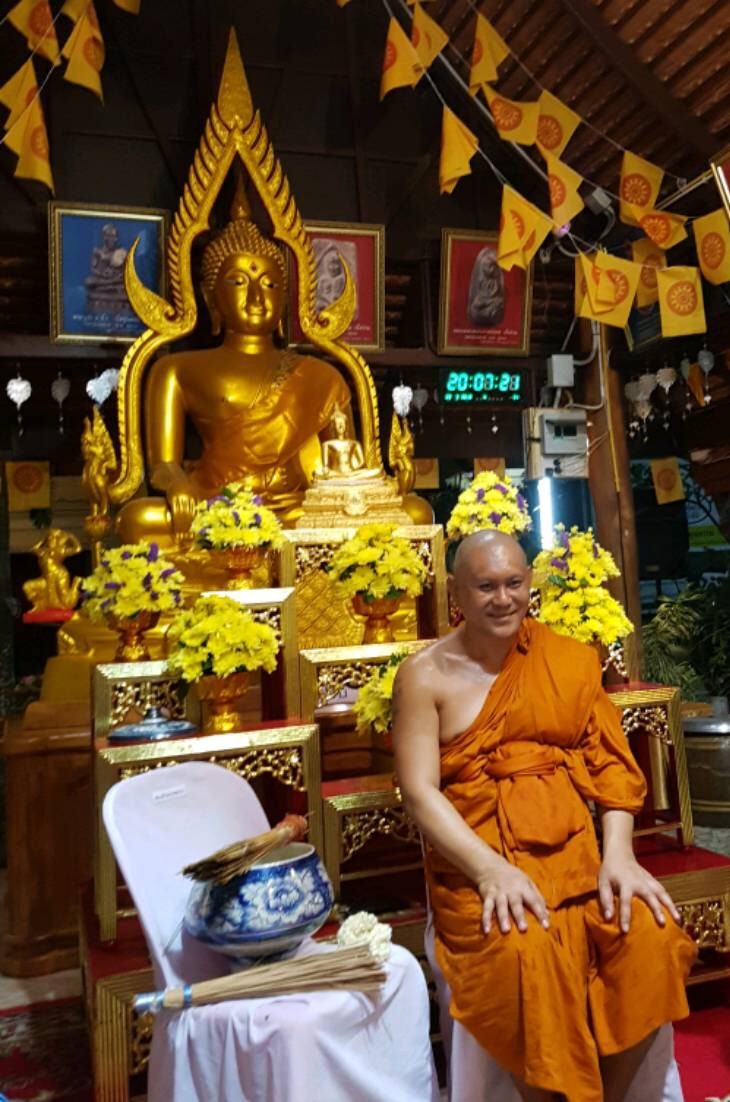 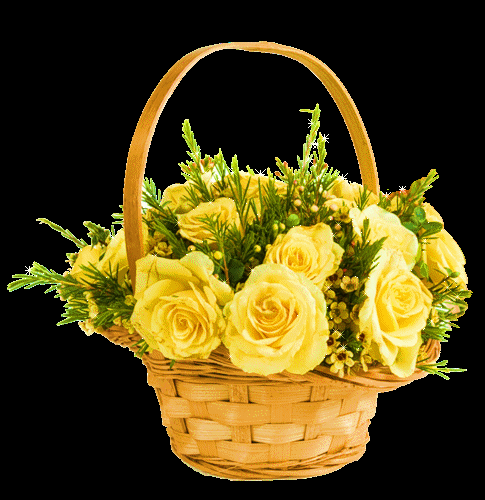 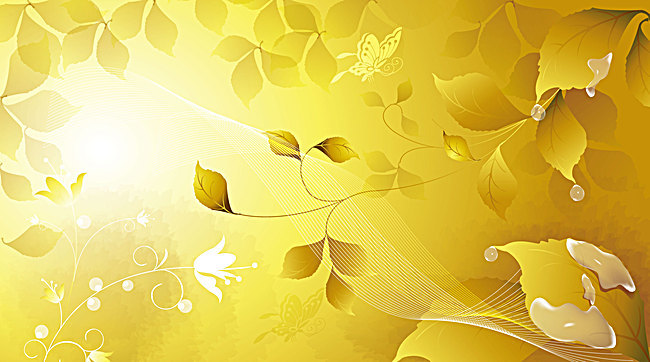 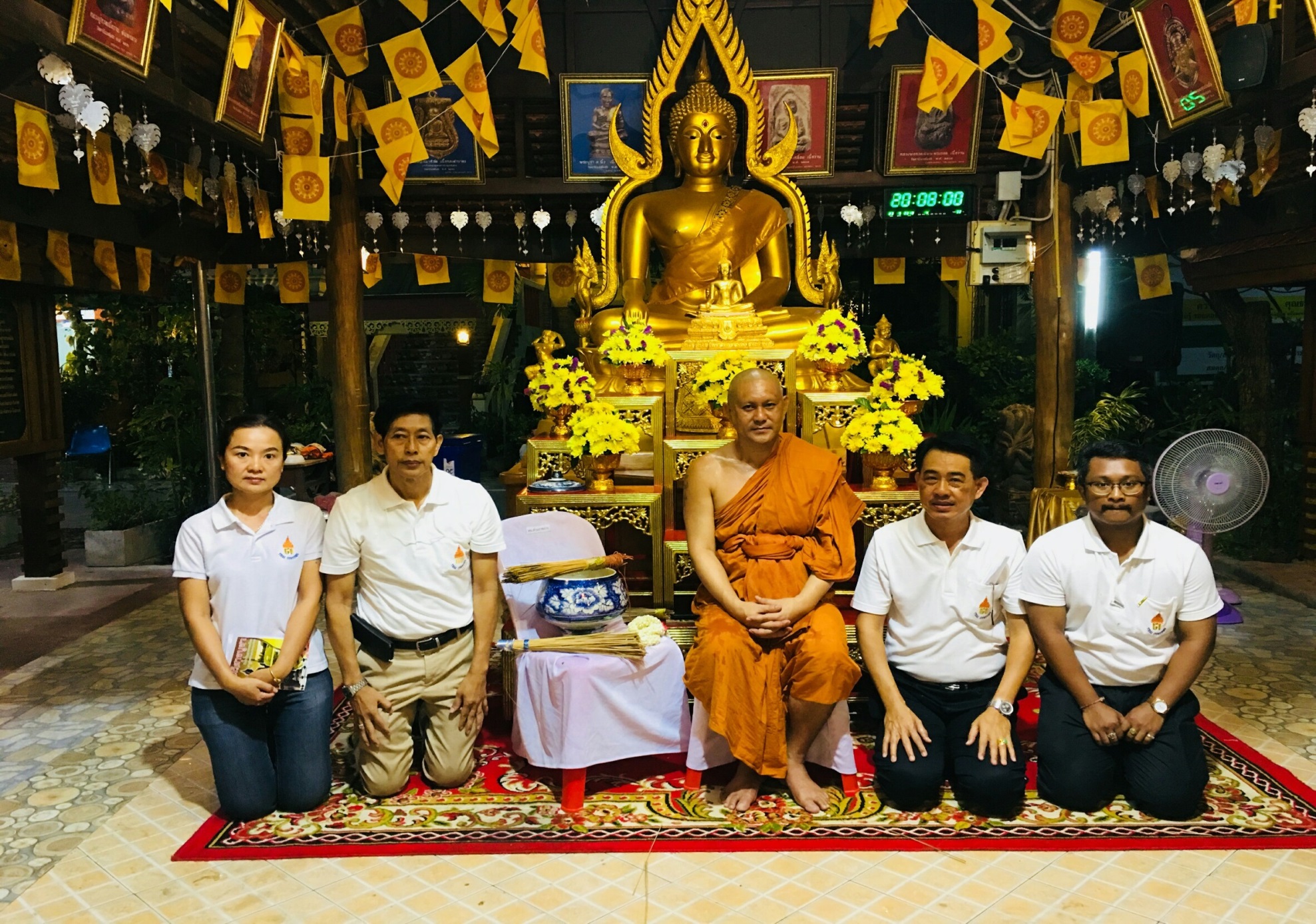 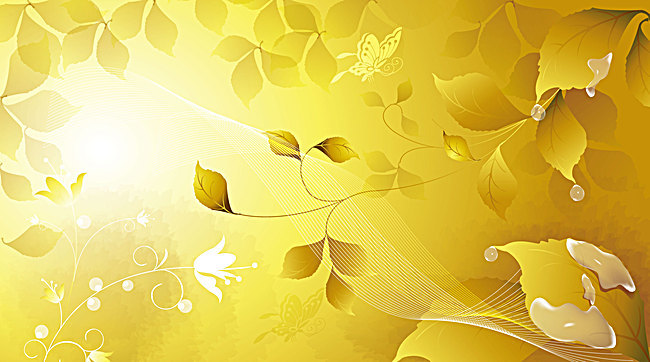 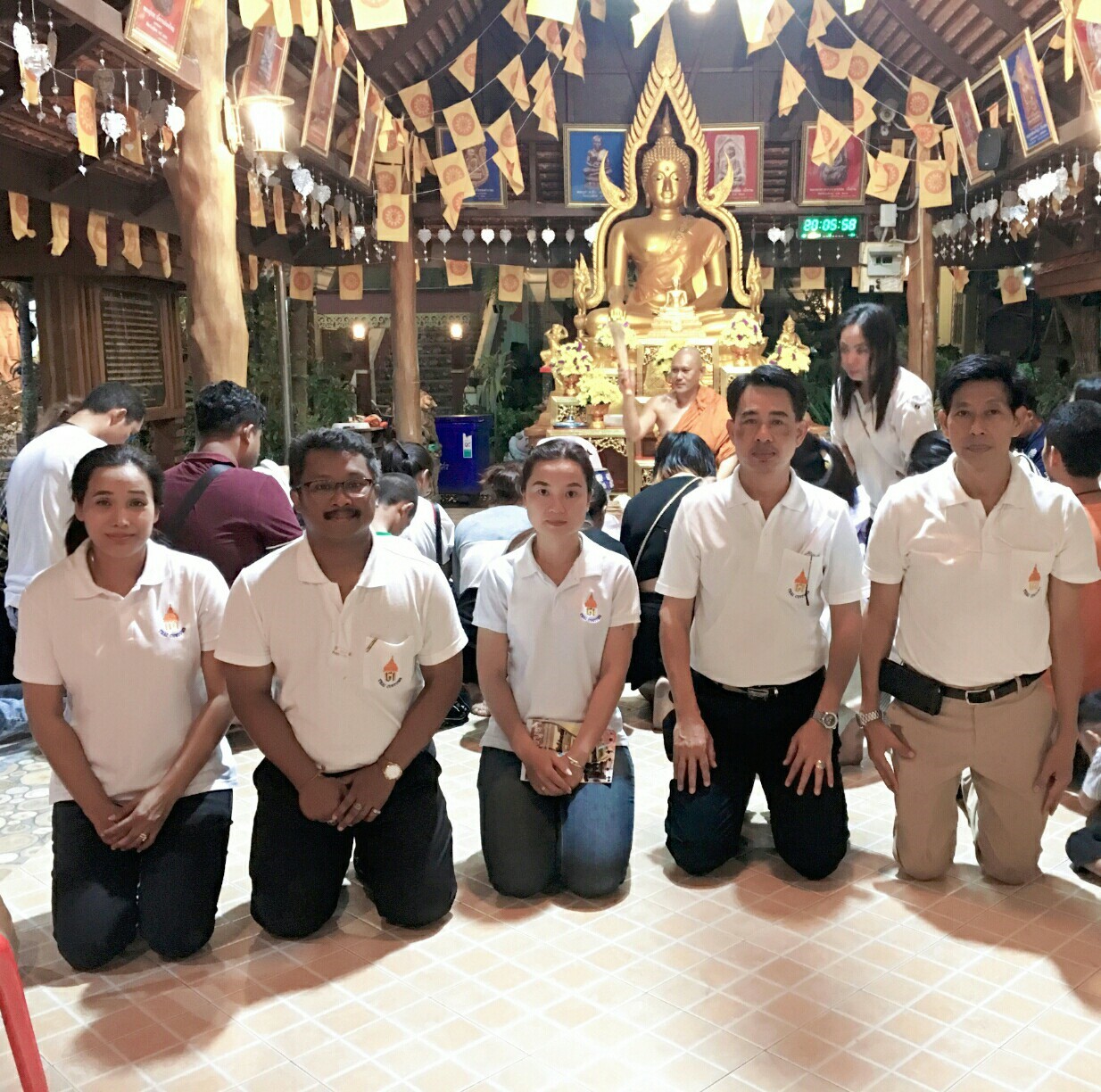 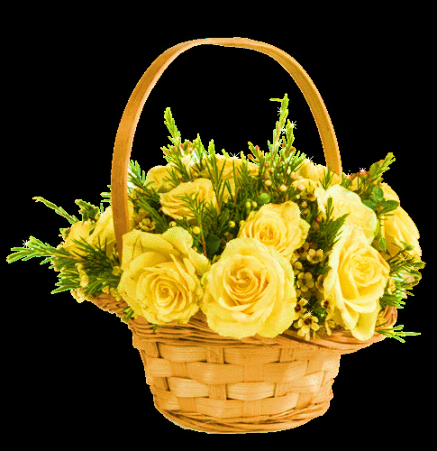 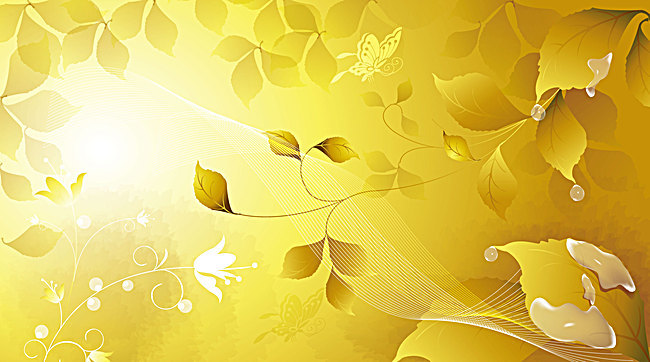 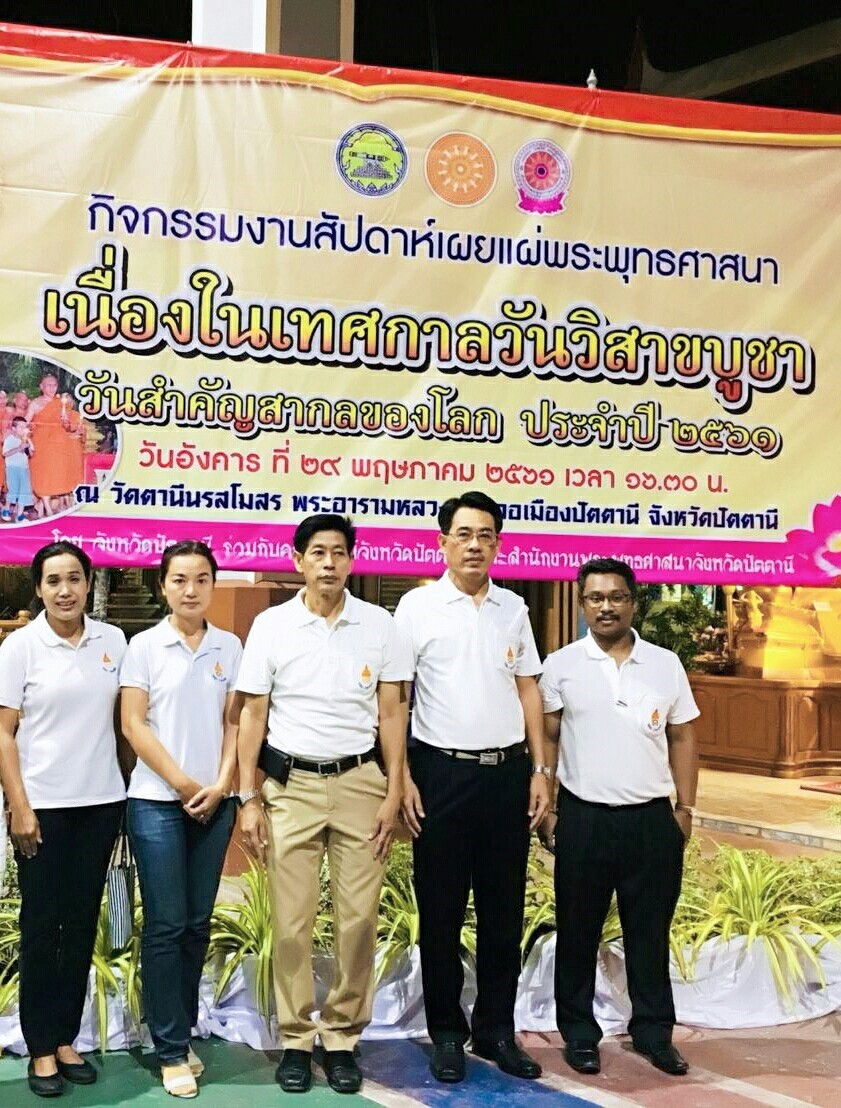 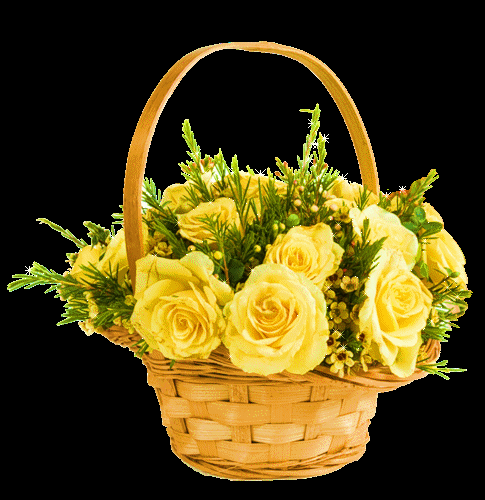 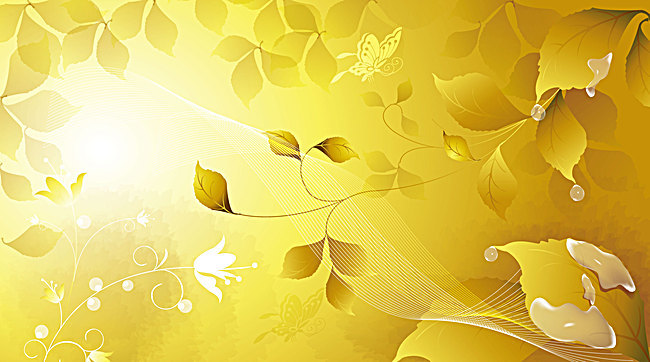 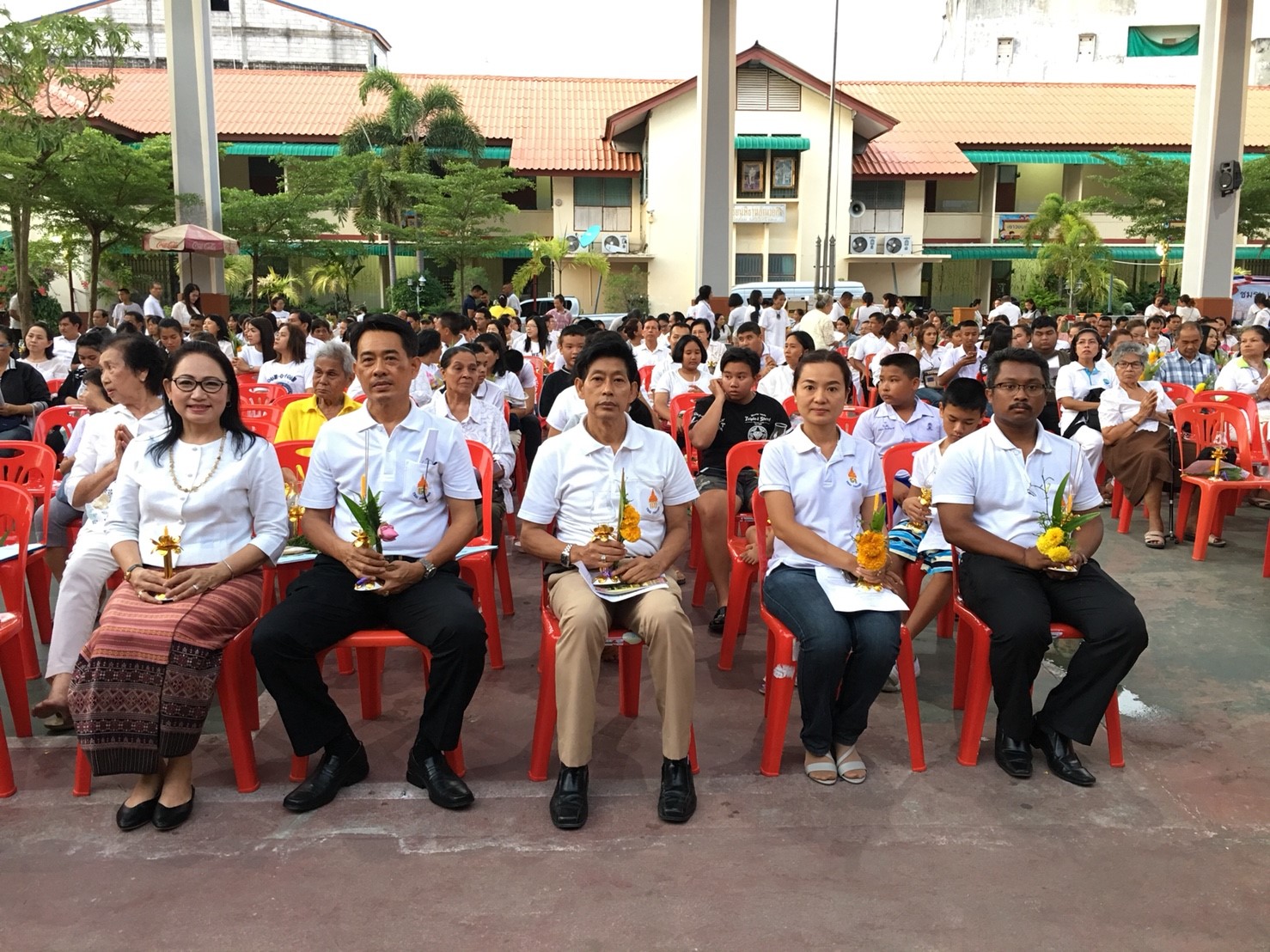